Streckenplan: 1,6km-Runde
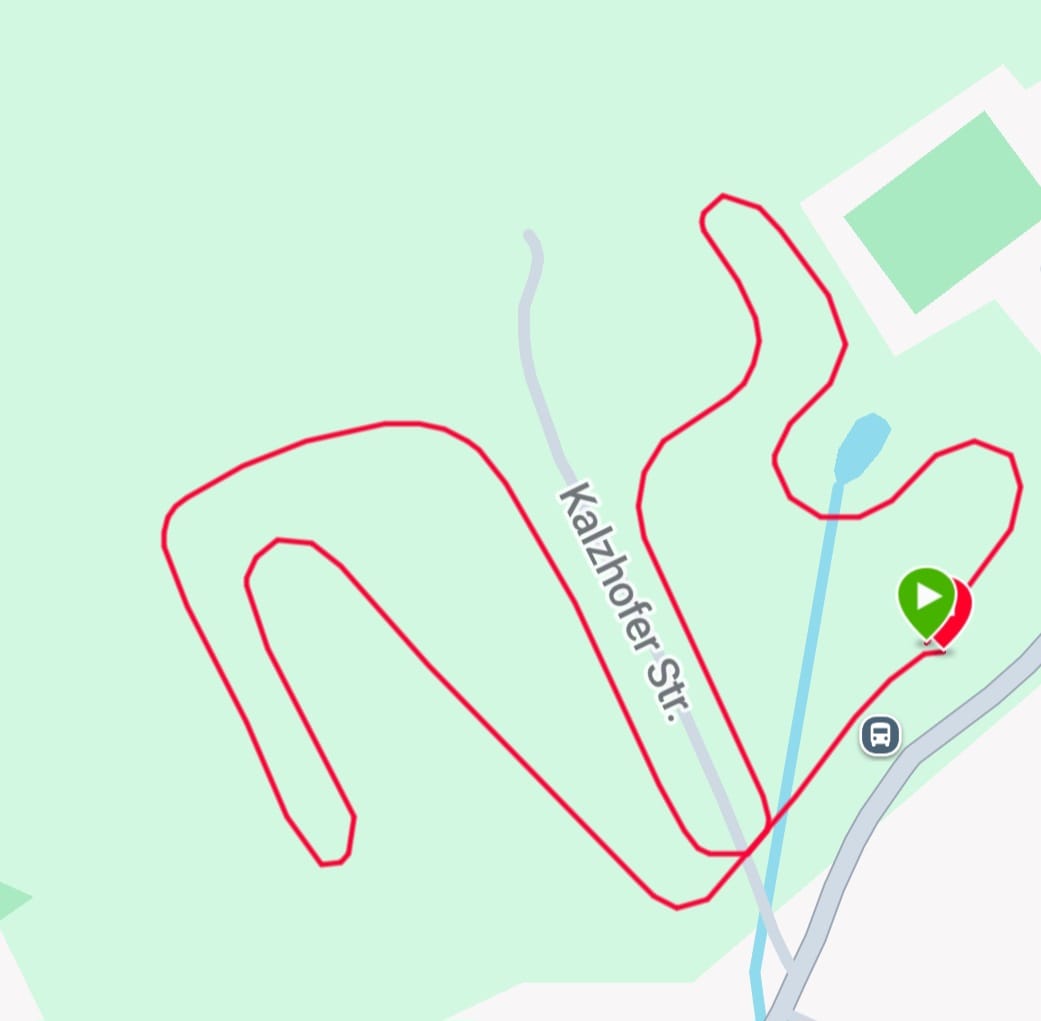 Start
Durchlauf
Ziel